Исследования мирового океана. Соленость и температура вод МО. Океанические течения.
Сташкова Елена Валерьевна
Учитель географии 
МБОУ СОШ № 45
г. Мурманск
Исследование вод мирового океана
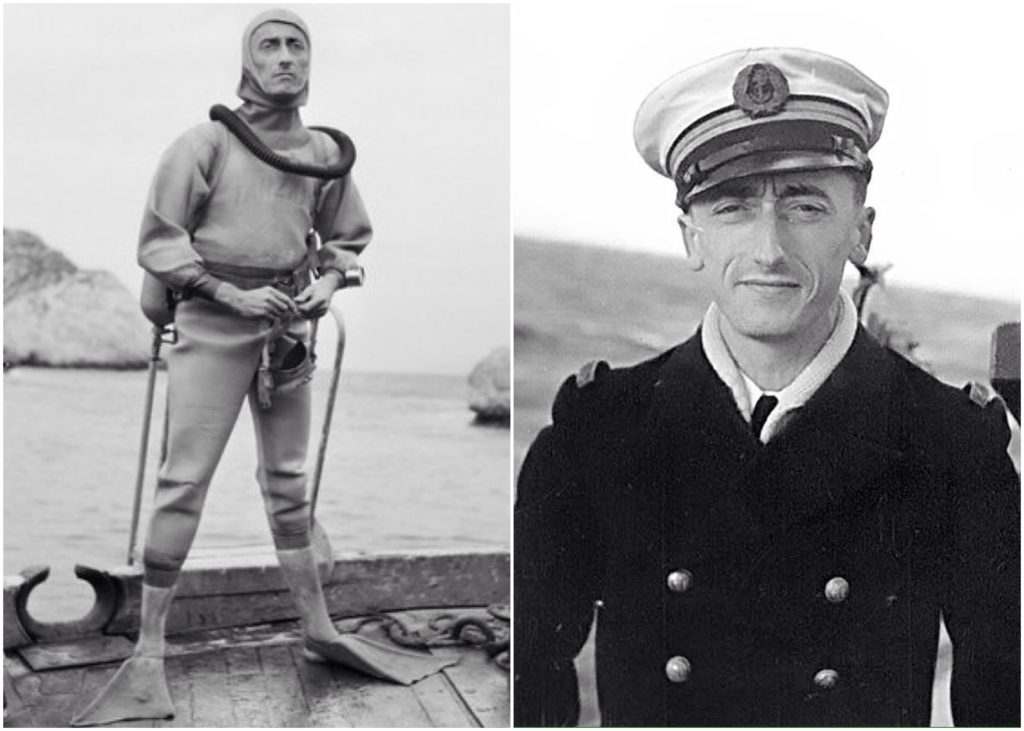 Ярким исследователем был 
Жак-Ив Кусто (1910 – 1997). Французский исследователь Мирового океана, фотограф, режиссёр, изобретатель, автор множества книг и документальных фильмов о Мировом океане и его обитателях. Совместно с Эмилем Ганьяном в 1943 году разработал и испытал акваланг.
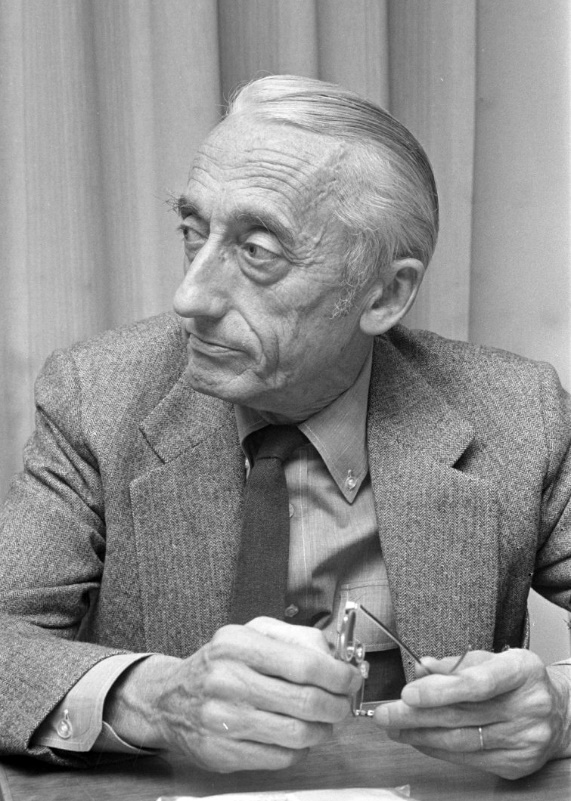 Жак – ив кусто
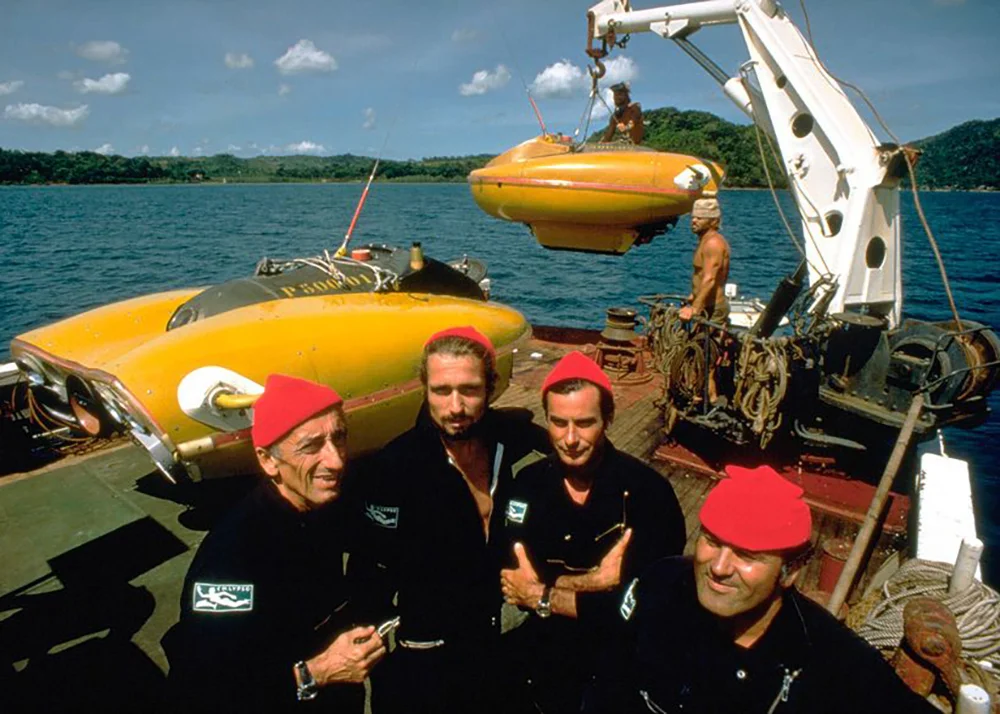 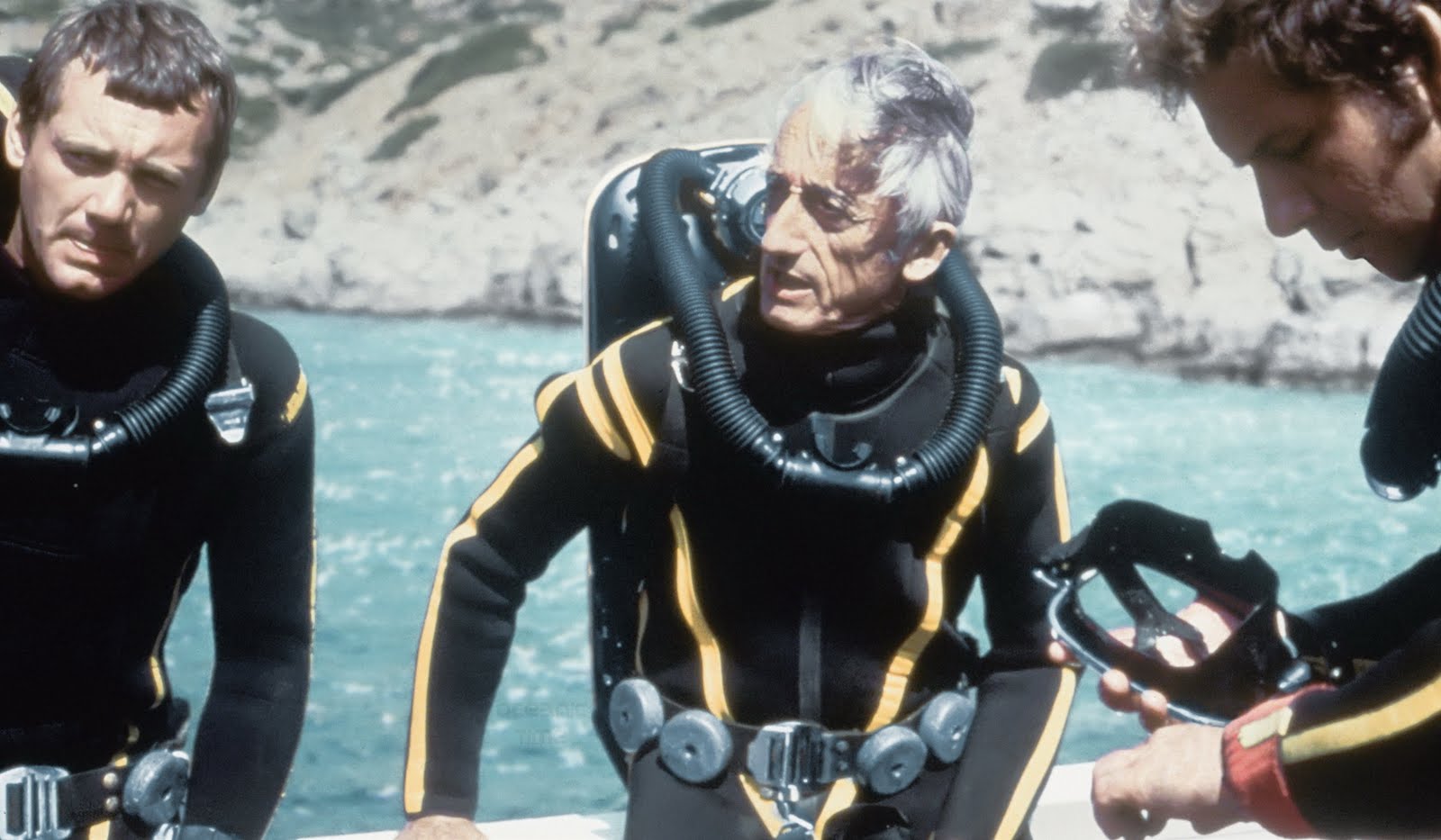 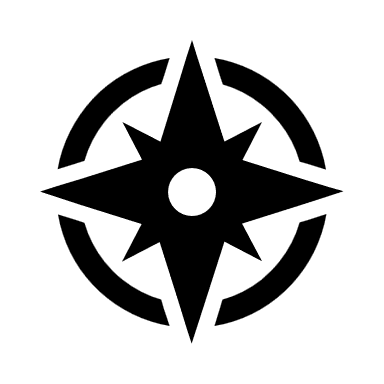 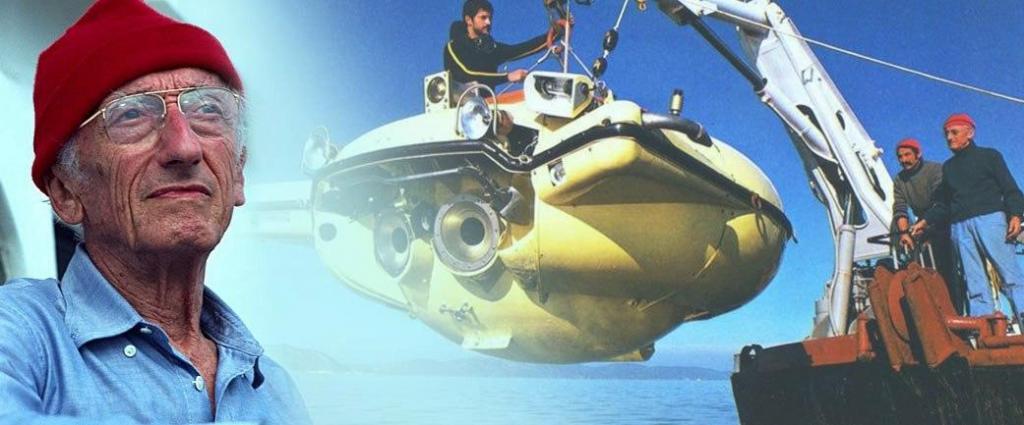 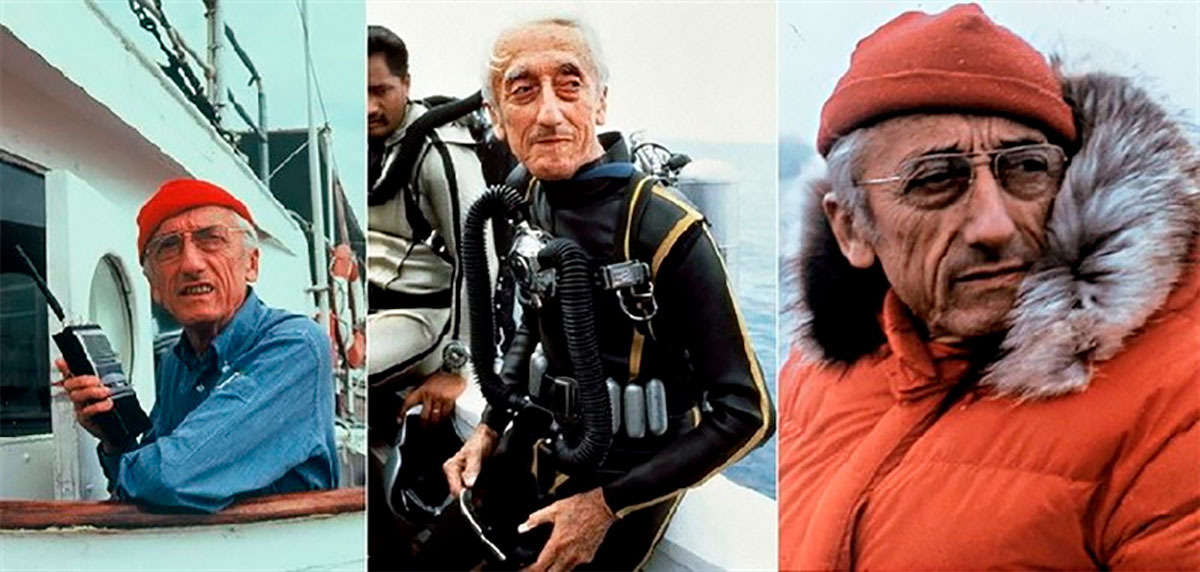 Профессия океанолог
ОКЕАНОЛОГ – это специалист, изучающий физические, химические и биологические процессы, протекающие в морях и океанах.
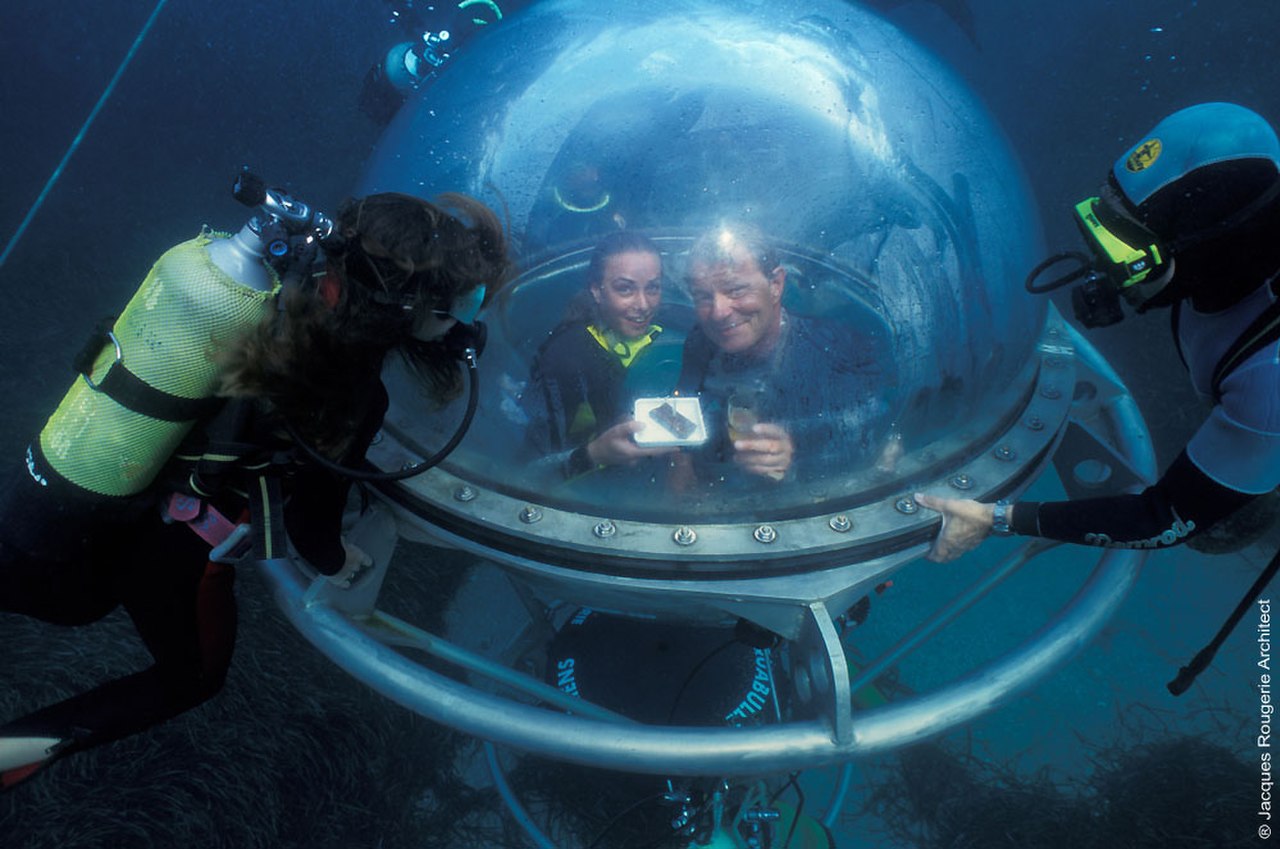 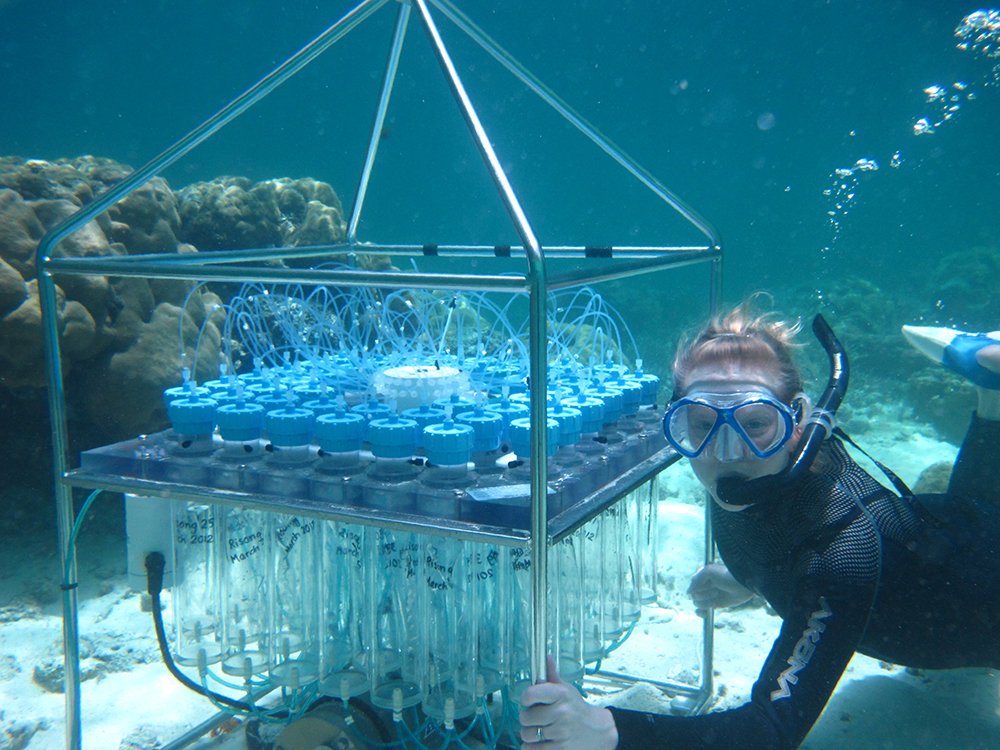 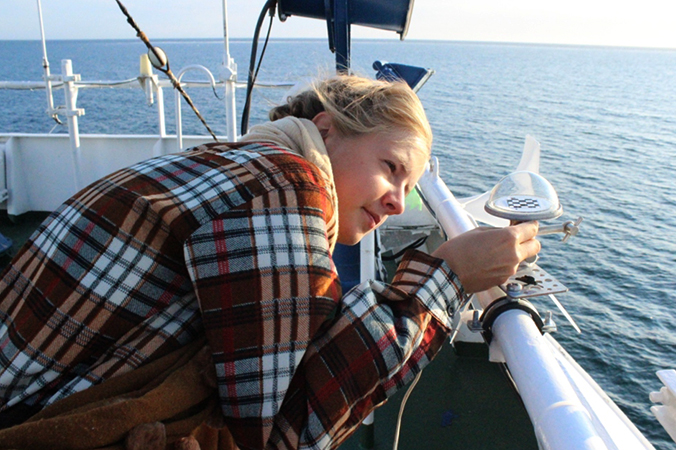 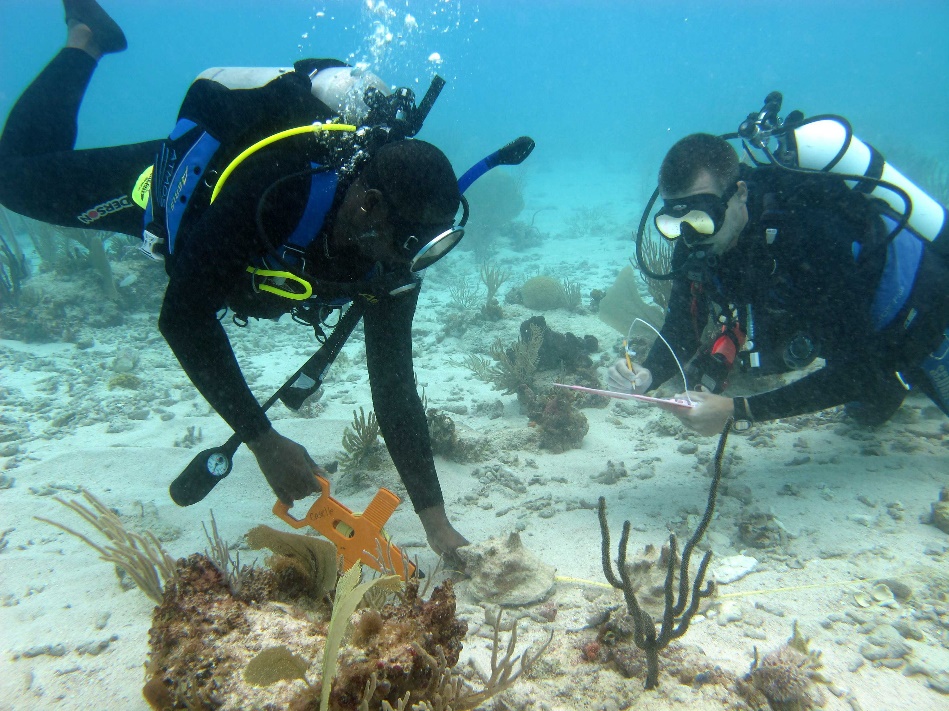 Соленость вод мирового океана
Количество минеральных солей, растворенных в 1 л (1 кг) воды, измеряемое в промилле
Содержание в соленой воде натрия и хлора – 85%
1 л
35 %
35 гр
Средняя соленость вод Мирового океана
СОЛЬ
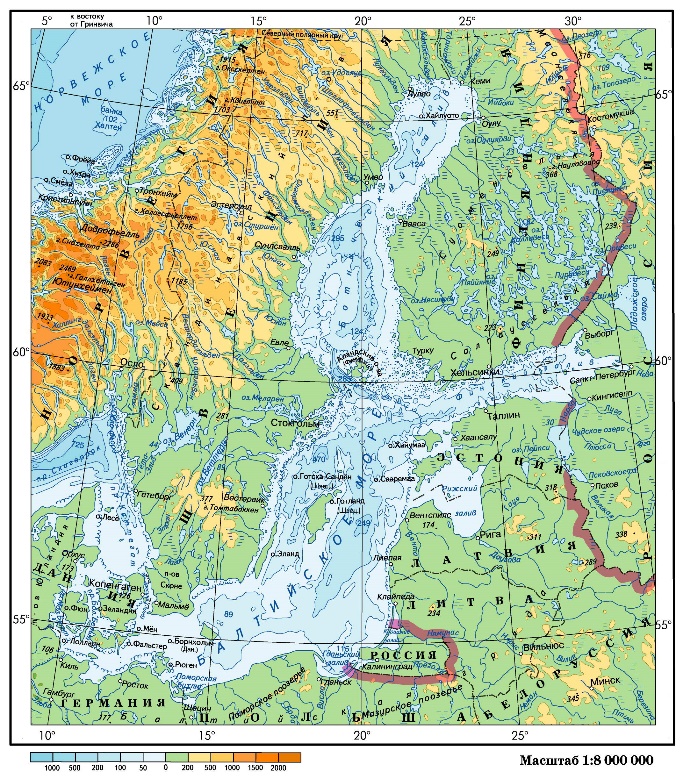 ВЫСОКАЯ СОЛЕНОСТЬ
Моря тропических широт. Красное море
10%
Соленость изменяется от экватора к полюсам
ПОНИЖЕННАЯ СОЛЕНОСТЬ
Воды окраинных морей Северного Ледовитого океана Балтийского моря
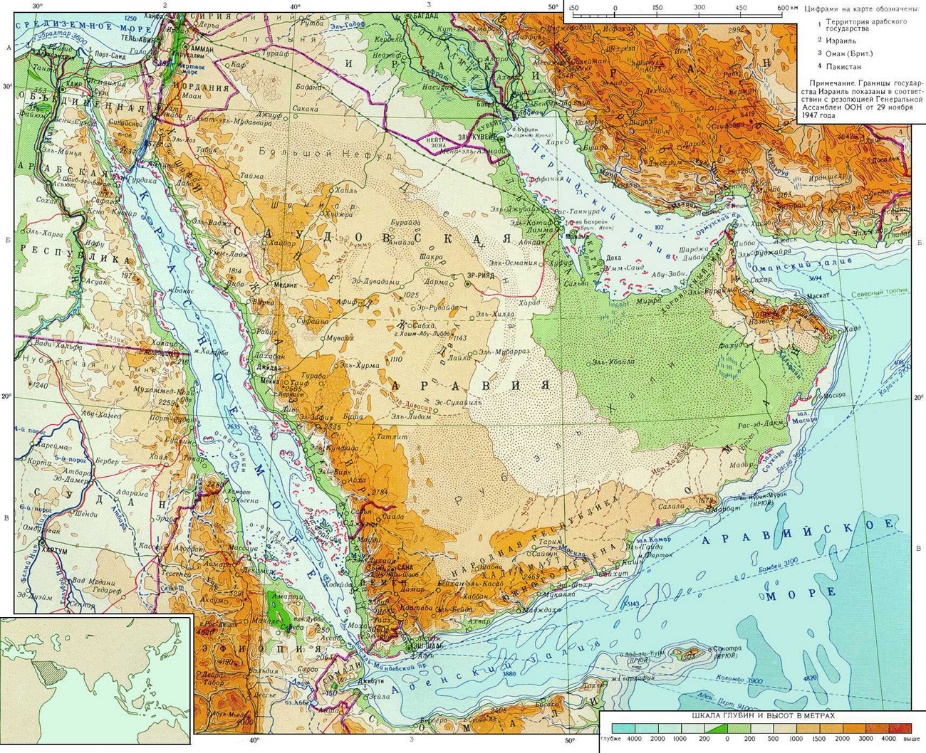 42%
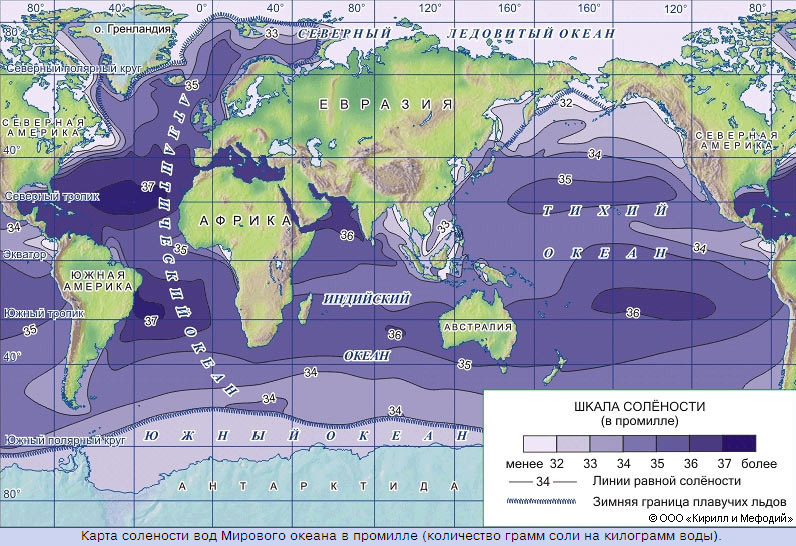 Температура вод мирового океана
1. В районе экватора +25; +28 градусов
2. Чем дальше от экватора температура ниже
3. В полярных областях температура от 0 до – 1,5 градусов
4. При температуре ниже 0 градусов – соленая вода замерзает
5. Колебание температур происходит от смены времен года и времени суток
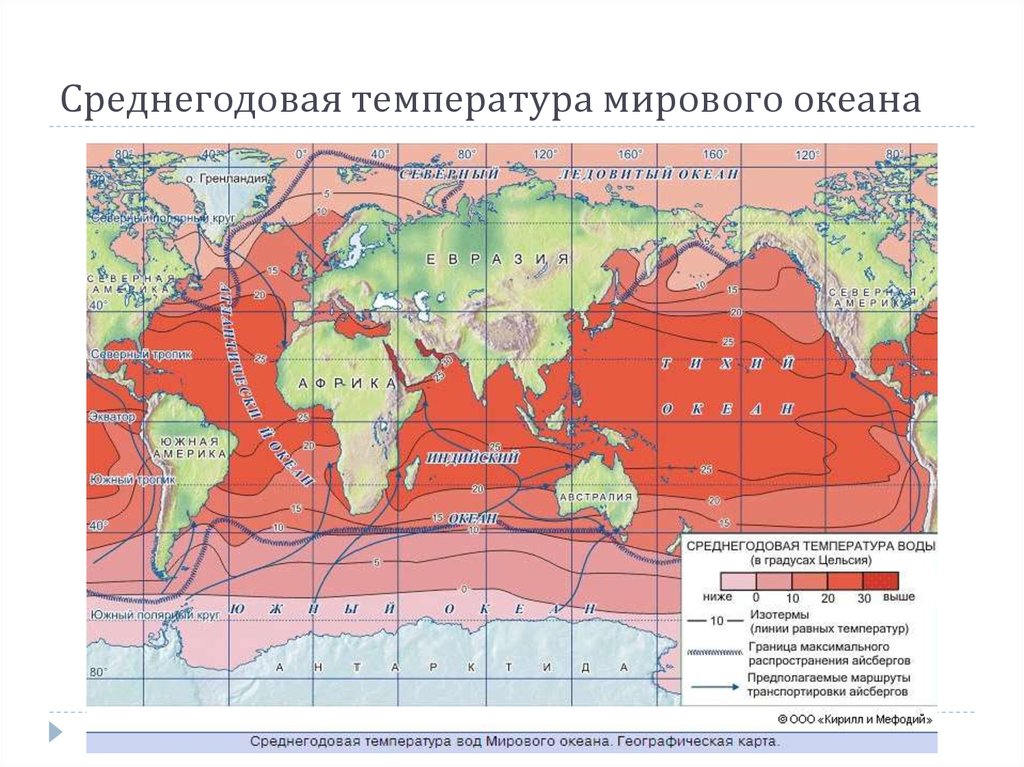 Океанические течения
Это горизонтальное перемещение больших масс воды.

Ширина – десятки километров
Глубина – сотни метров
Температура в течение выше или ниже, чем окружающая температура.
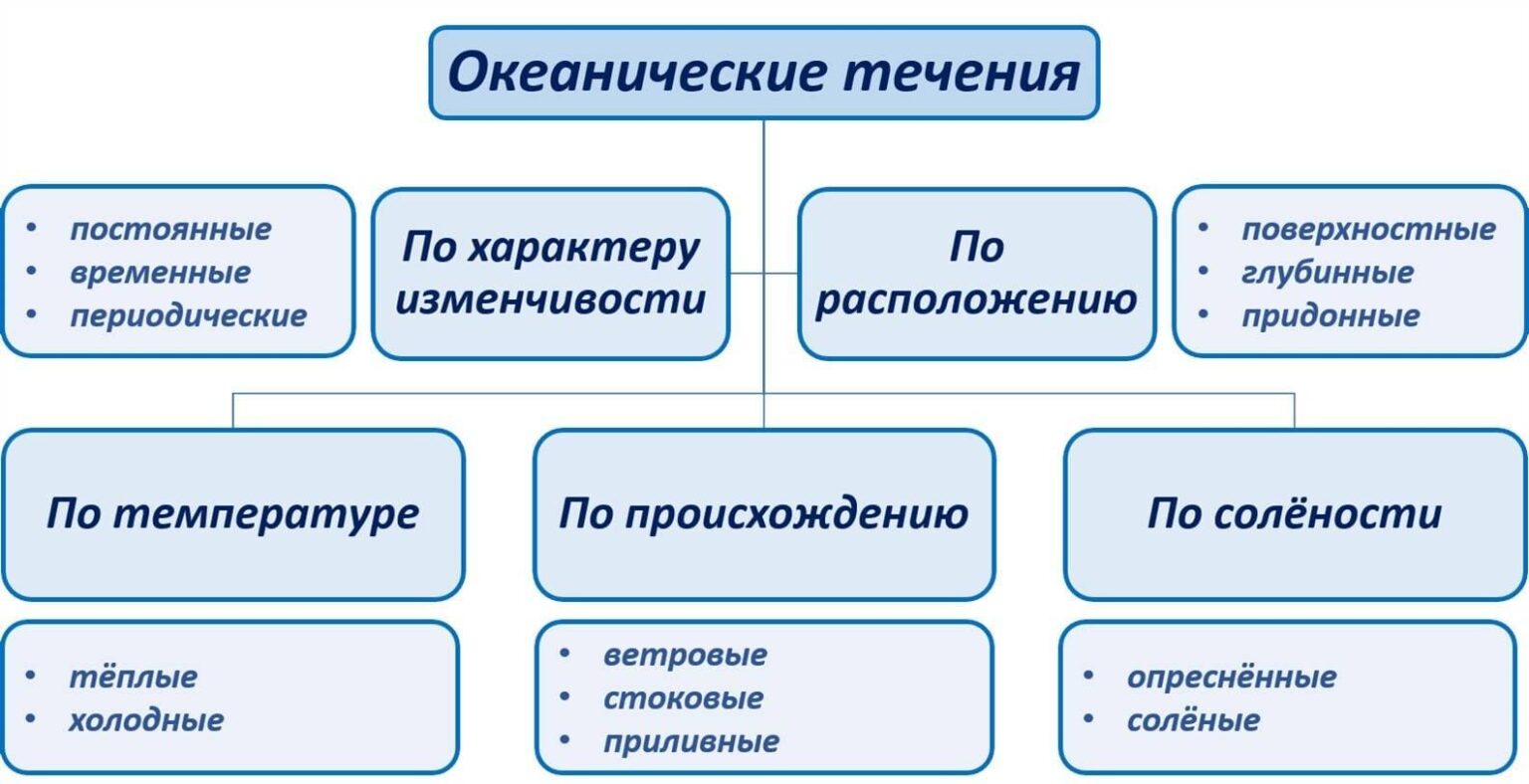 Течения на карте
Теплые течения


Холодные течения
Самое известное тёплое течение – ГОЛЬФСТРИМ
Самое известное холодное течение – ЗАПАДНЫХ ВЕТРОВ
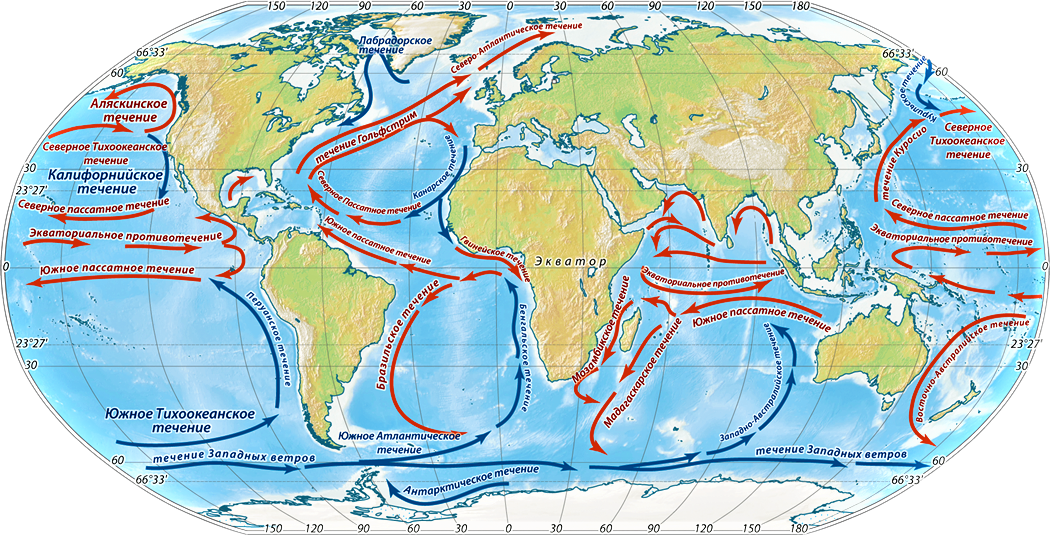 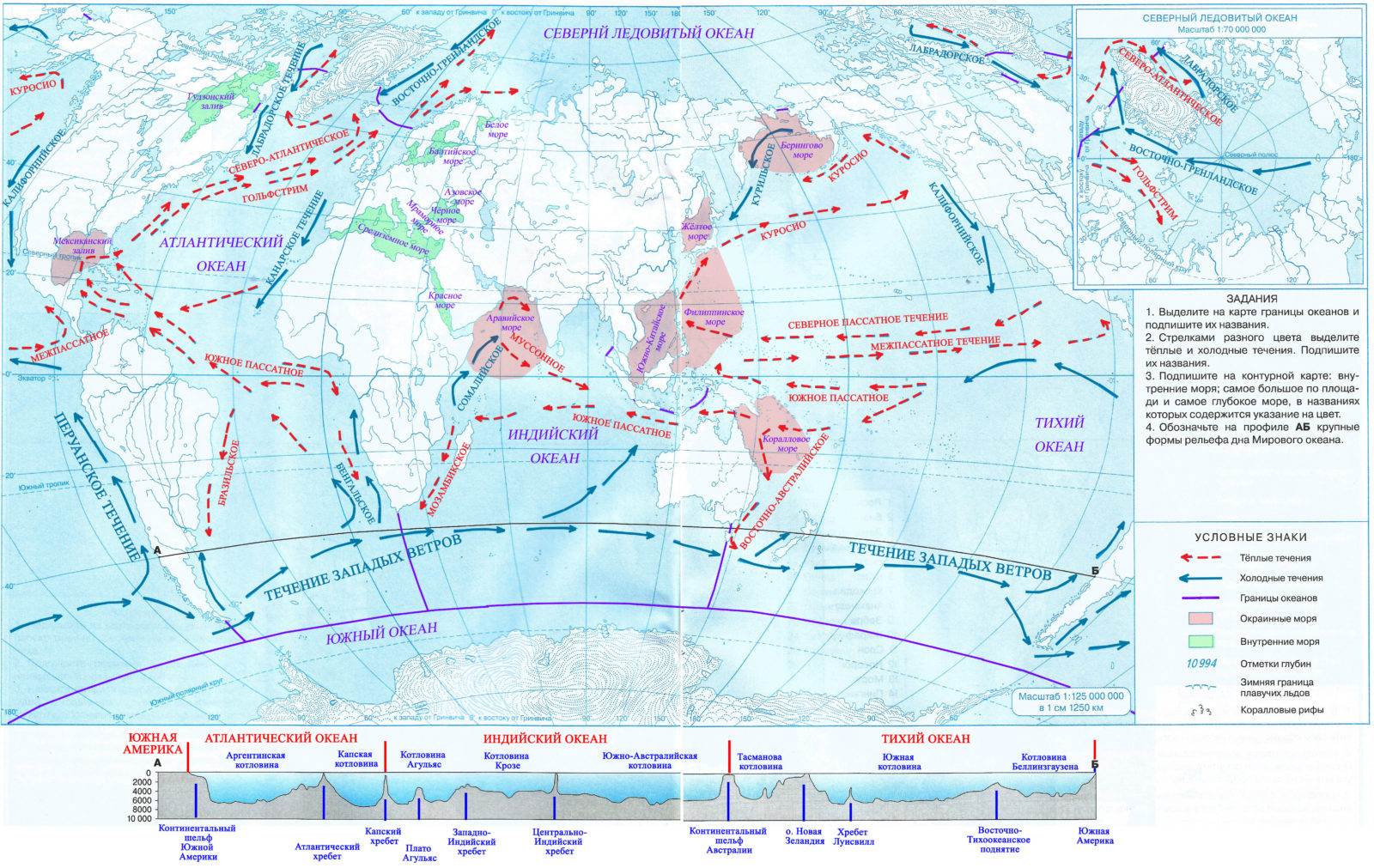 Домашнее задание
Параграф 30 стр. 99 – прочитать
Выучить записи в тетради
Вопросы 11,12 на стр. 102 (письменно)